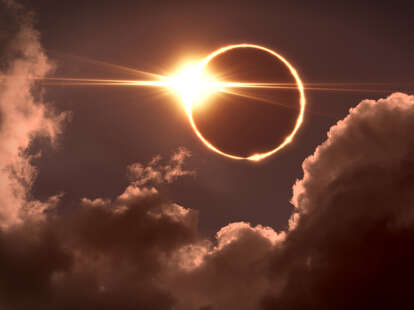 Solar Eclipses and Tornadoes
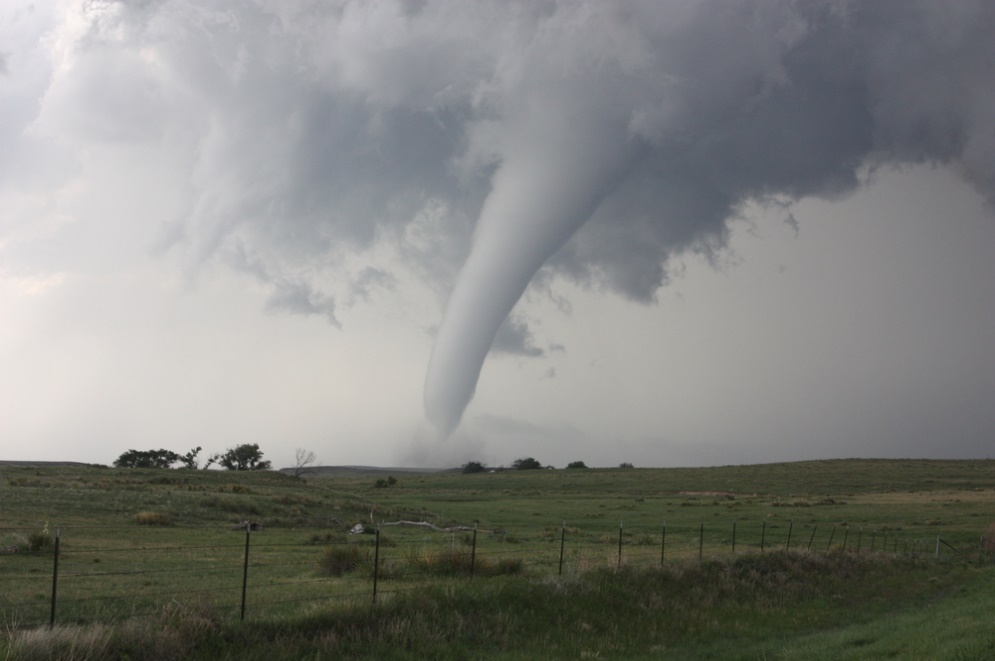 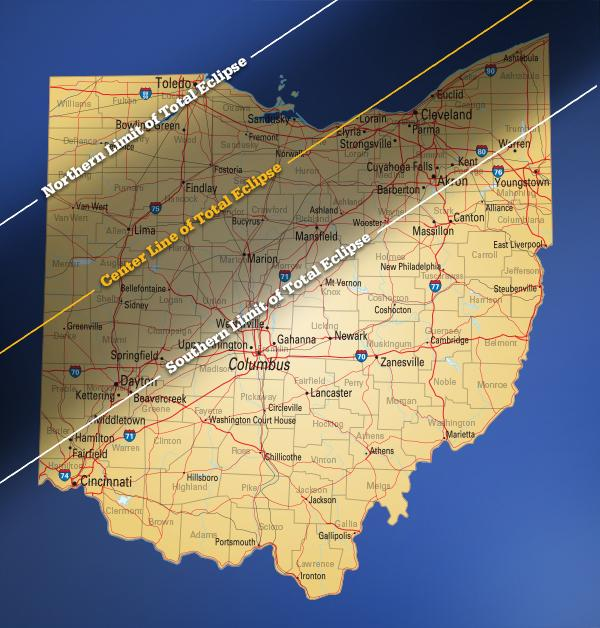 Begins at 1:53 pm

Totality at 3:10 pm

Ends at 4:25 pm
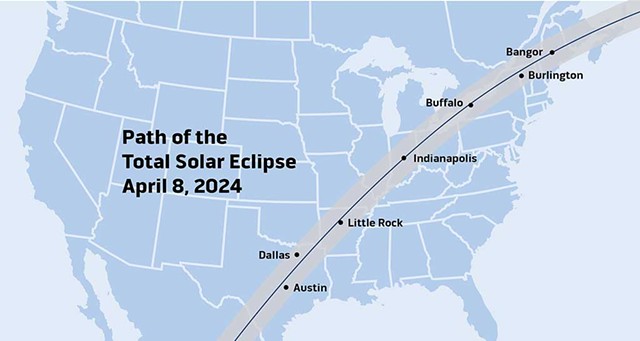 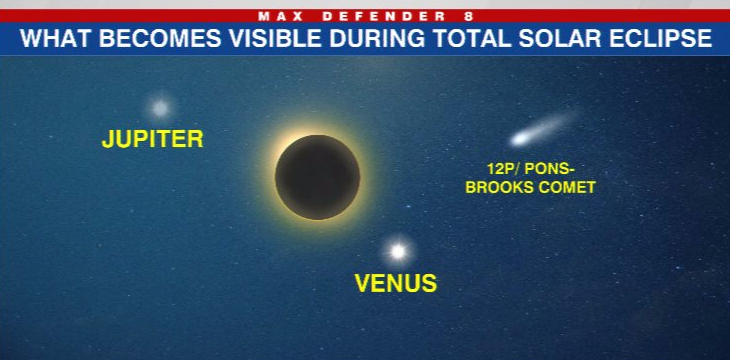 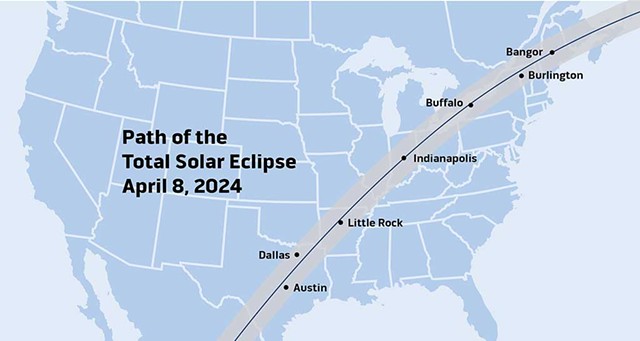 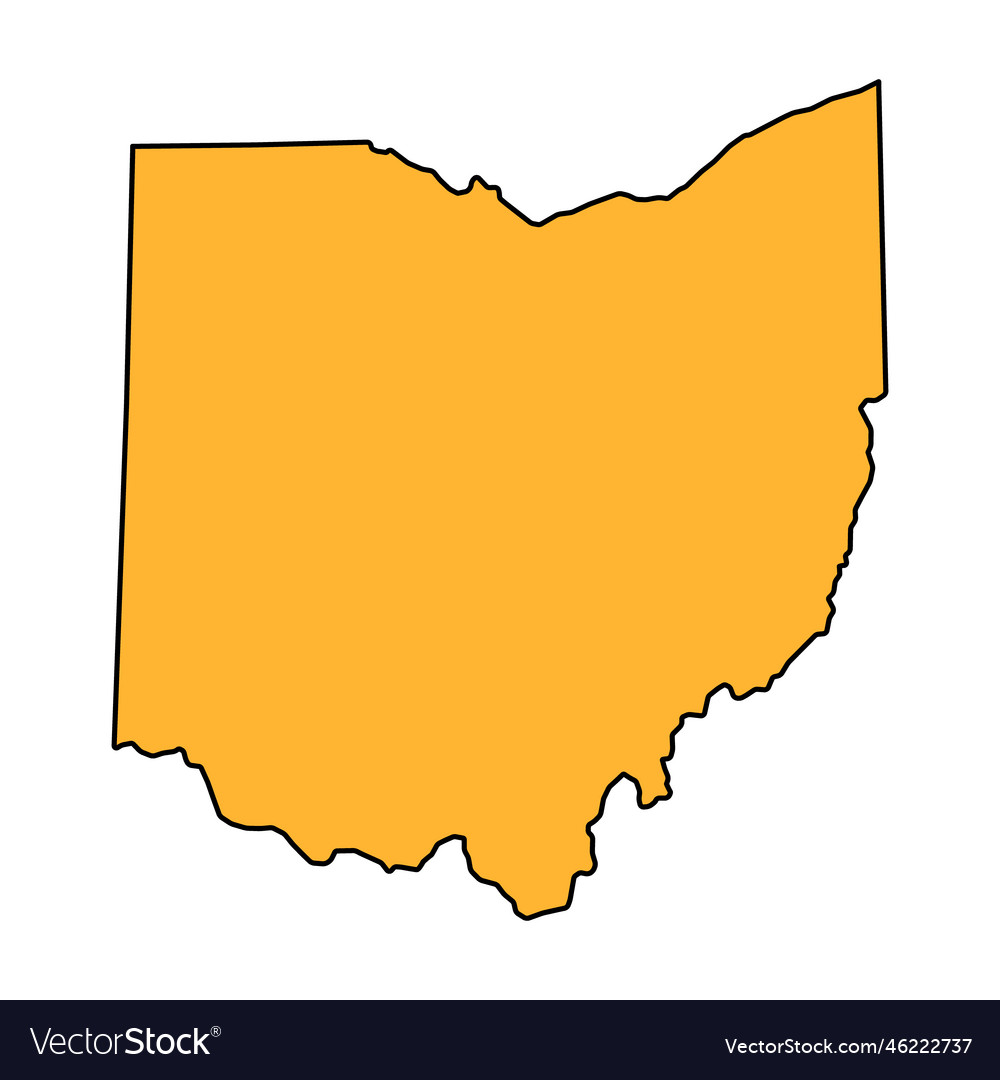 Last total solar eclipse - 1806

Next total solar eclipse - 2099
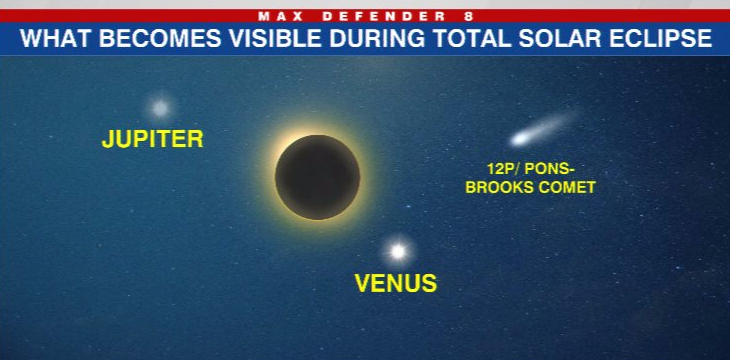 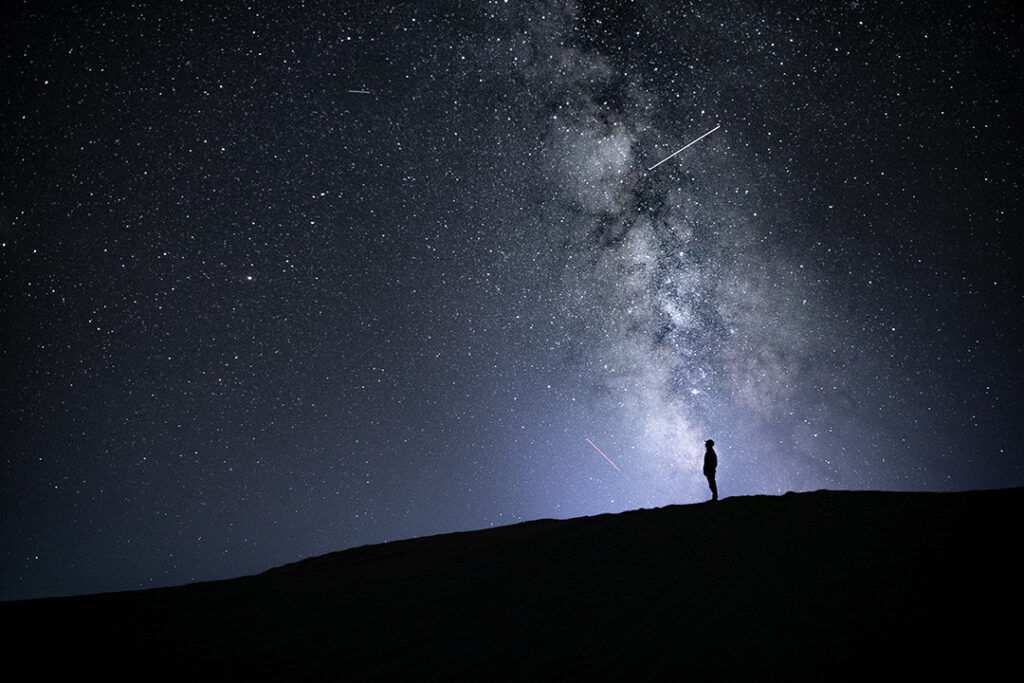 The heavens declare the glory of God; and the firmament shows His handiwork.

Psalm 19:1
The universe obeys laws God put in place.
“Thus says the Lord: ‘If My covenant is not with day and night, and if I have not appointed the ordinances of heaven and earth…’”
Jeremiah 33:25
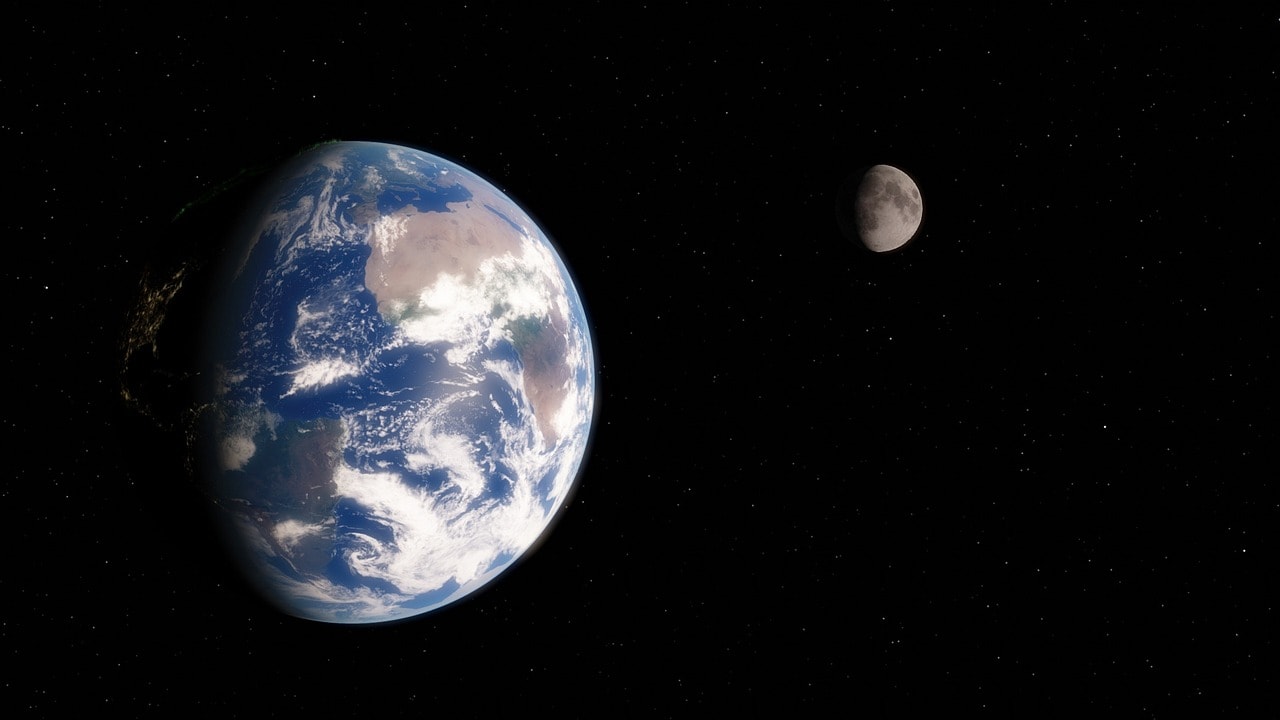 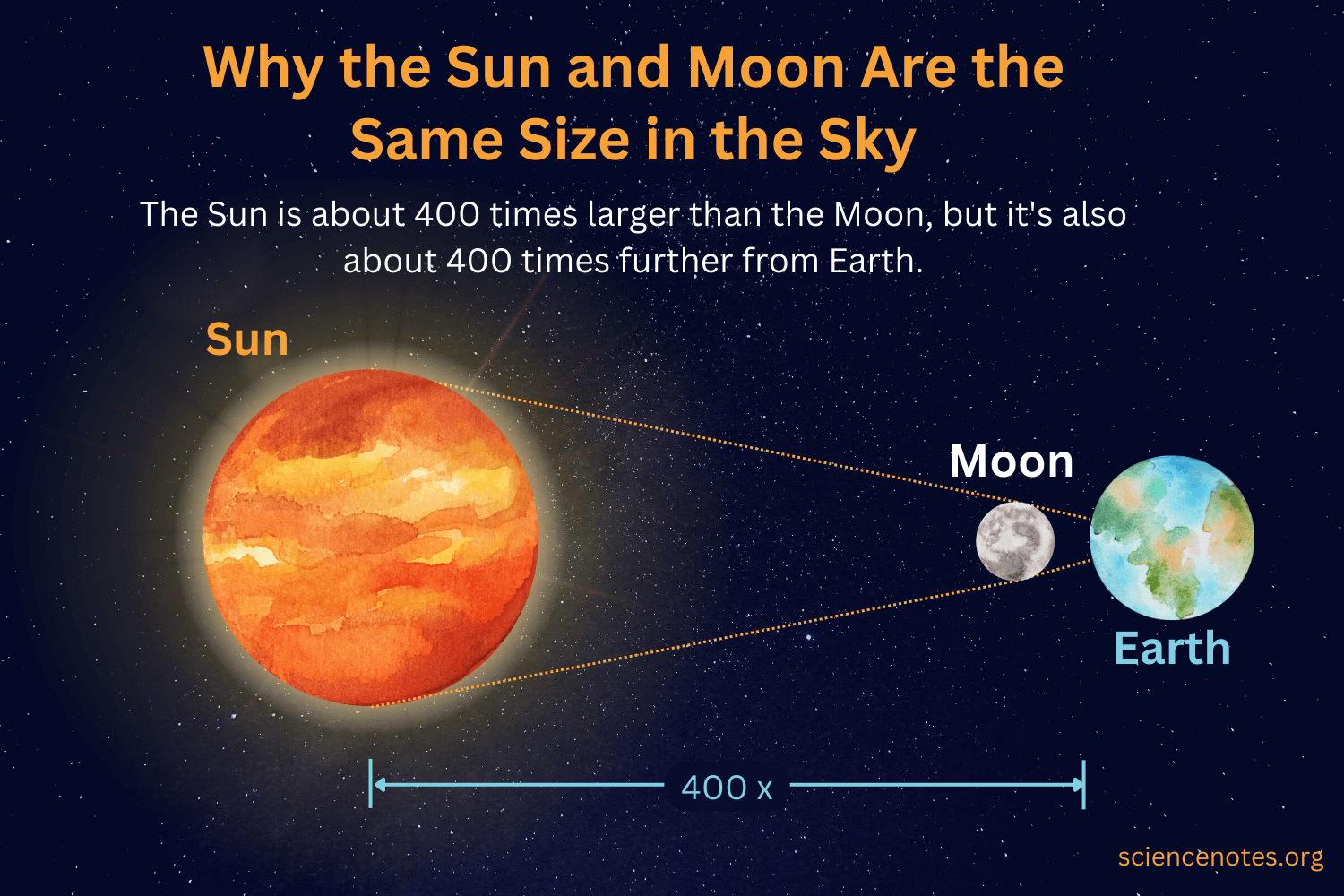 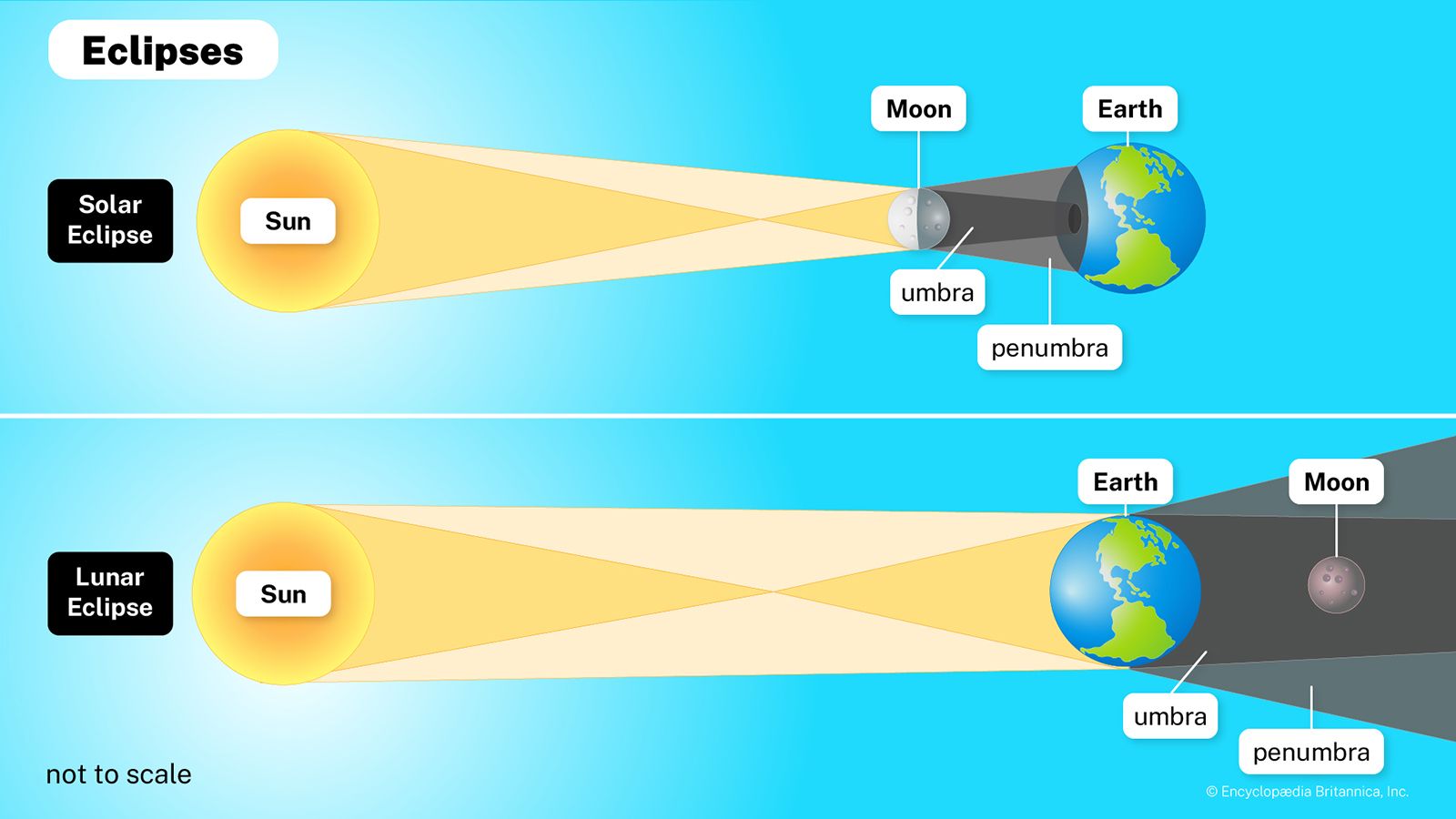 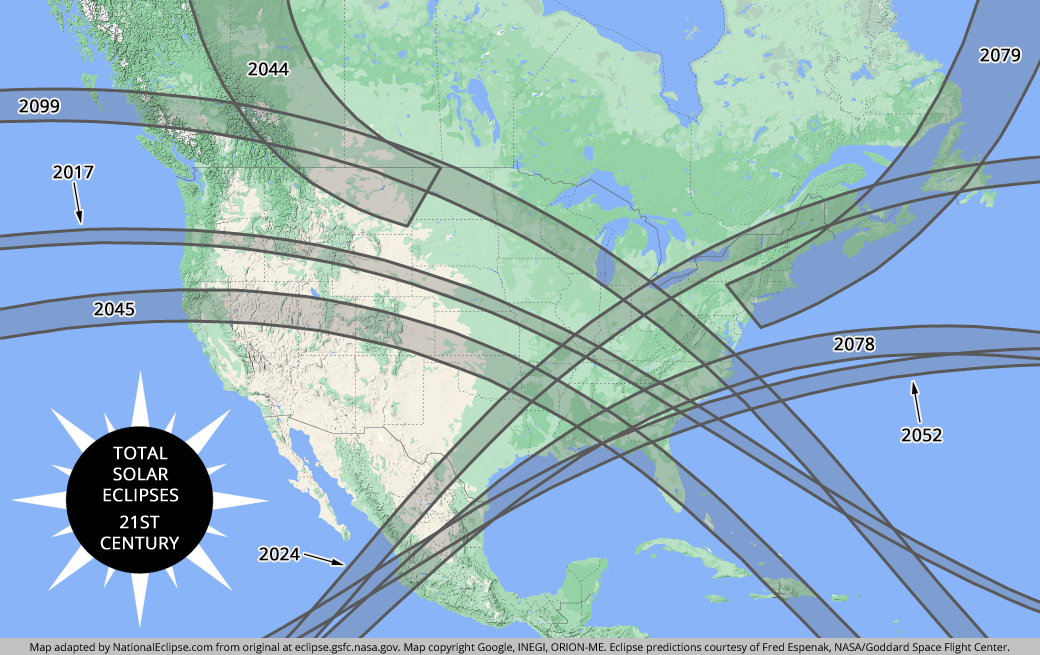 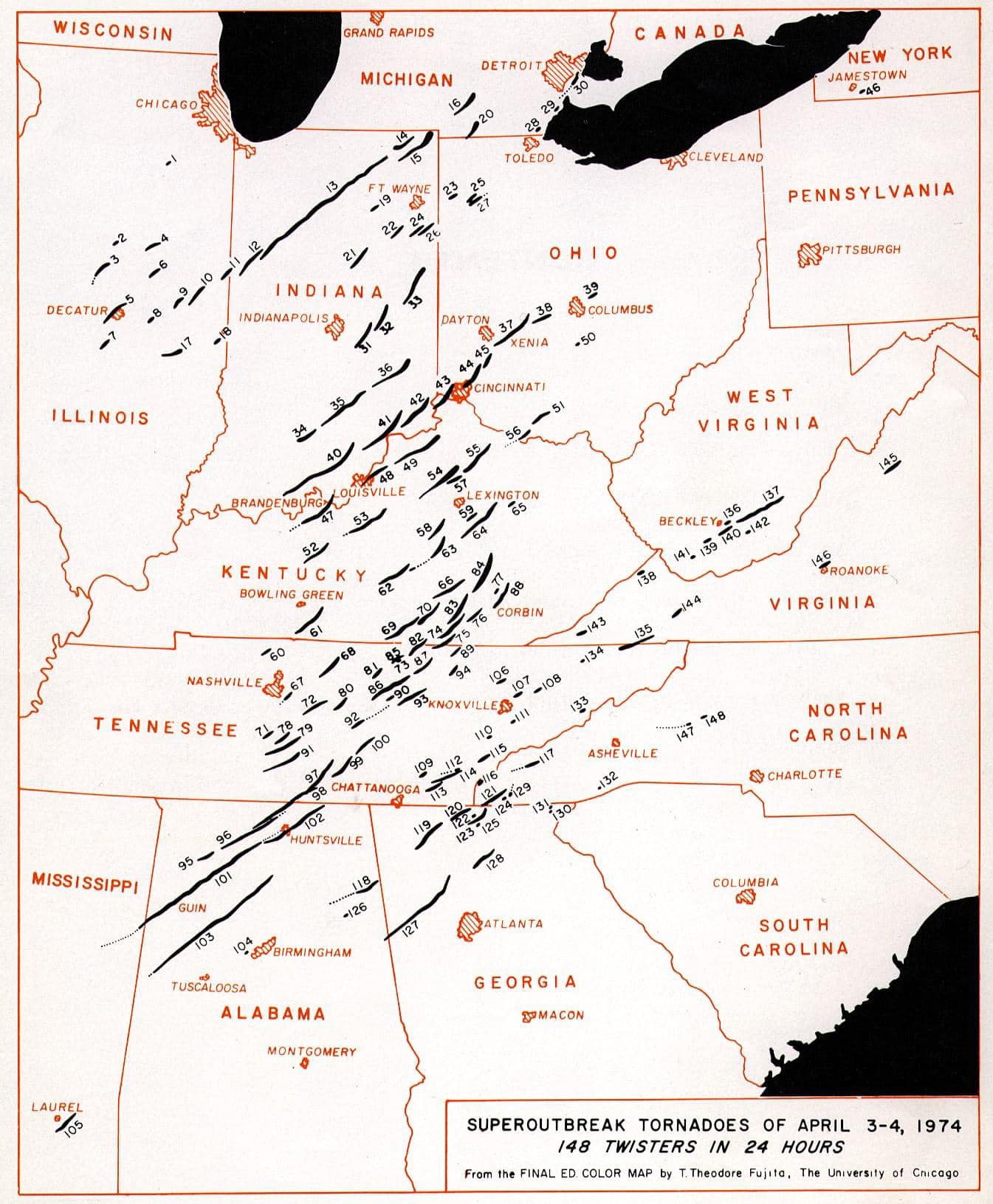 Xenia Tornado April 3, 1974
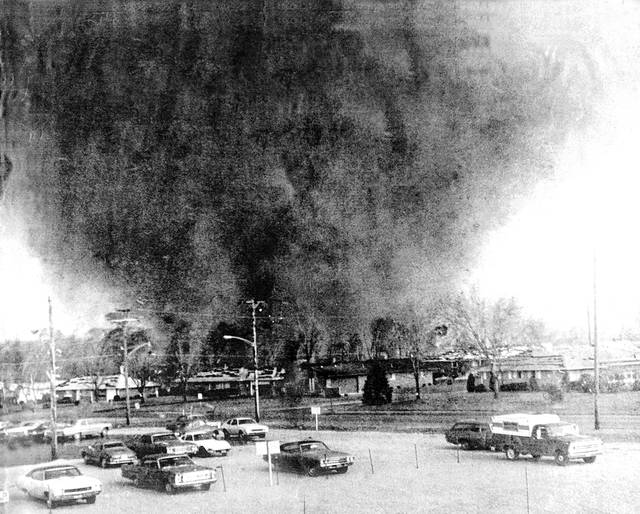 Xenia Tornado April 3, 1974
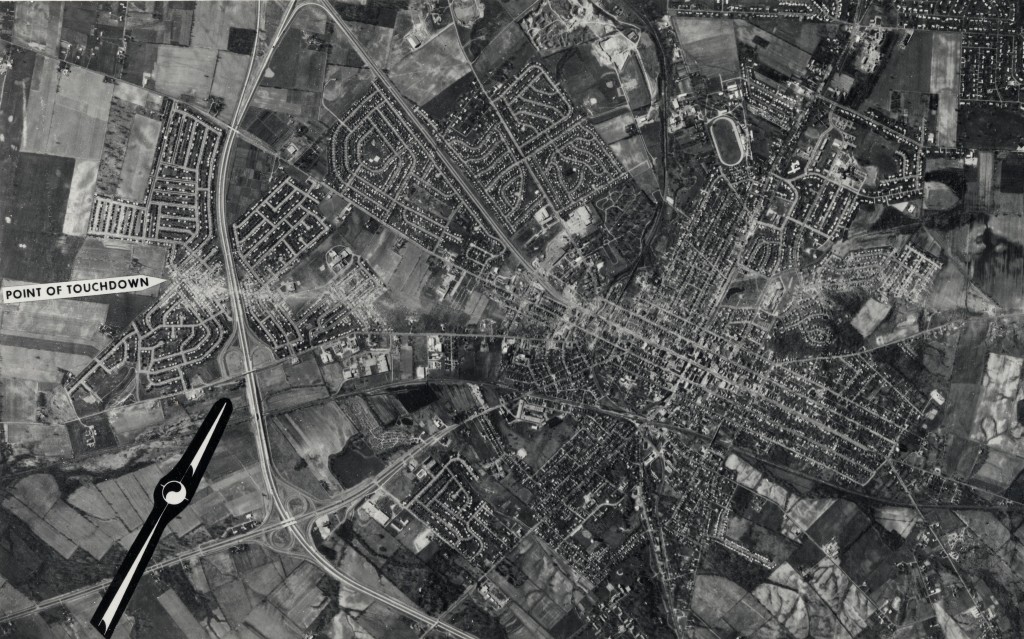 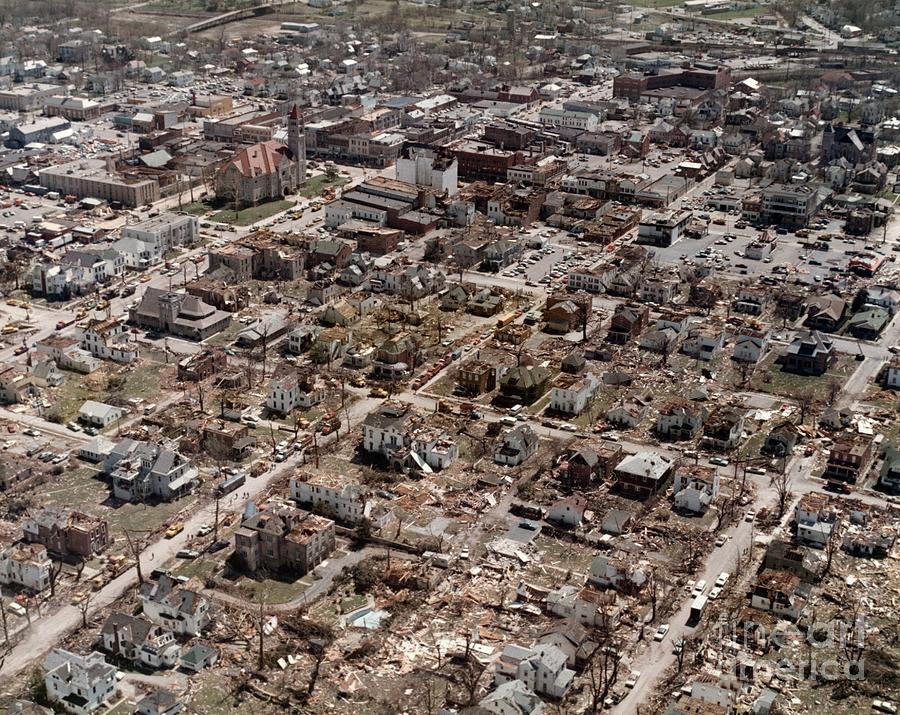 Xenia Tornado April 3, 1974
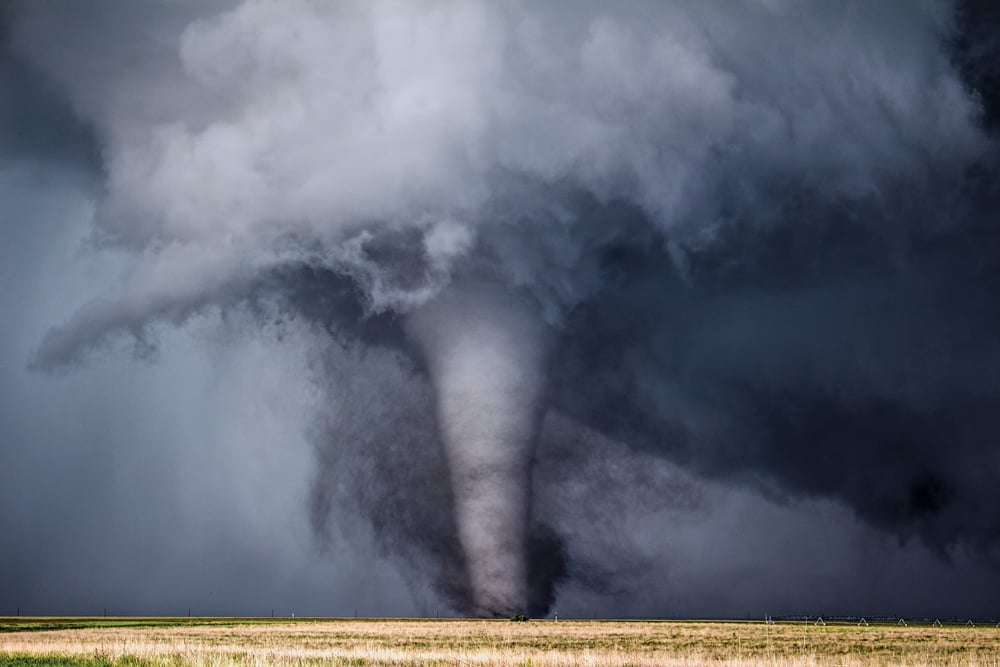 God’s Presence
Then I looked, and behold, a whirlwind was coming out of the north, a great cloud with raging fire engulfing itself; and brightness was all around it and radiating out of its midst like the color of amber, out of the midst of the fire. 

Ezekiel 1:4
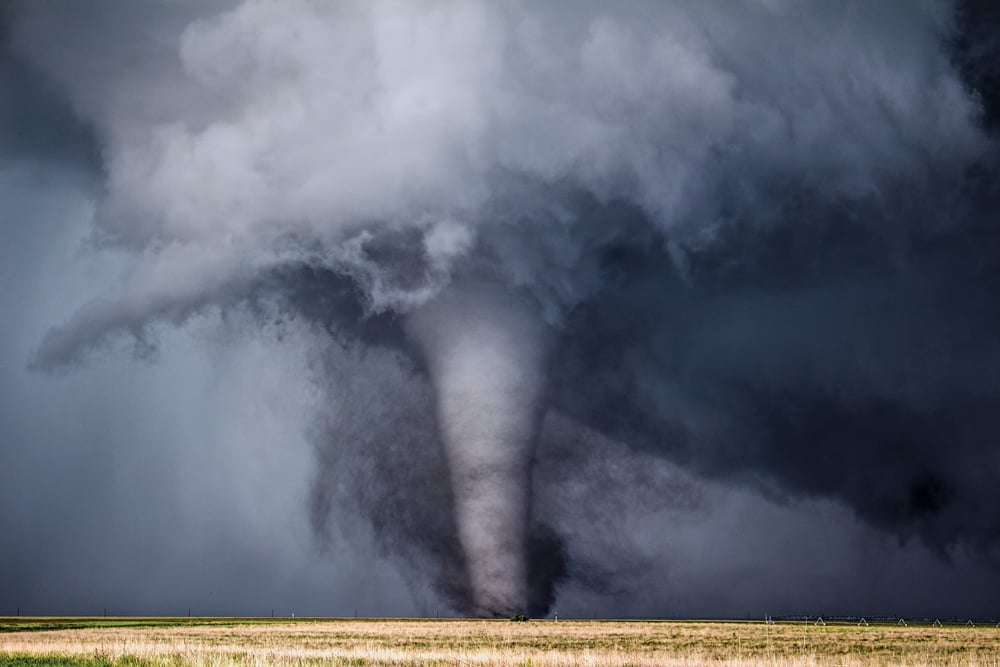 God’s Presence
The Lord has His way in the whirlwind and in the storm, and the clouds are the dust of His feet. 

Nahum 1:3 b
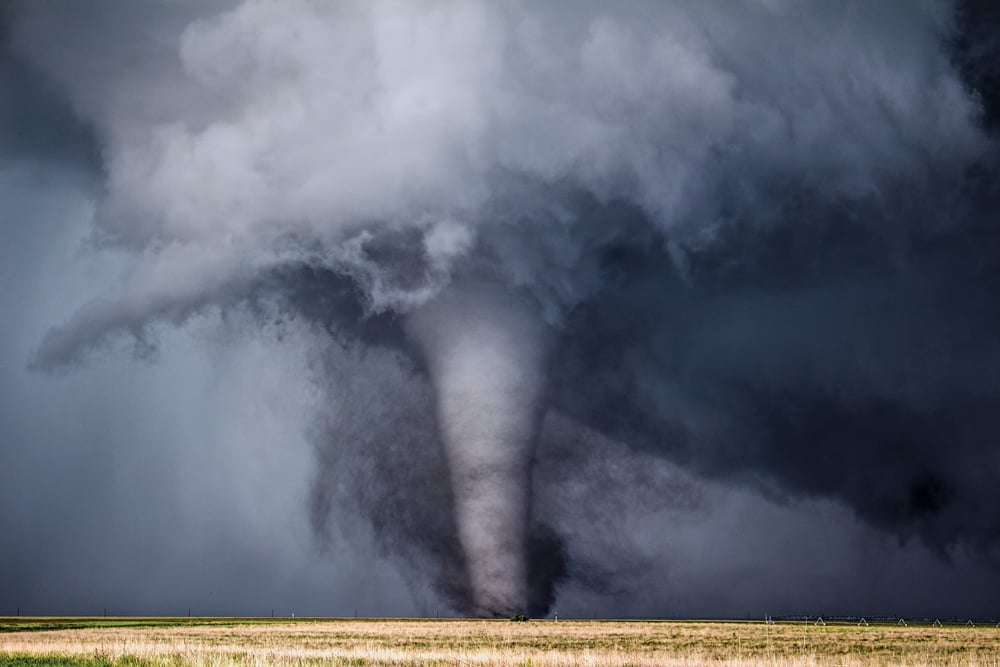 God’s Presence
“Then the Lord answered Job out of the whirlwind…” 

Job 38:1; 40:6
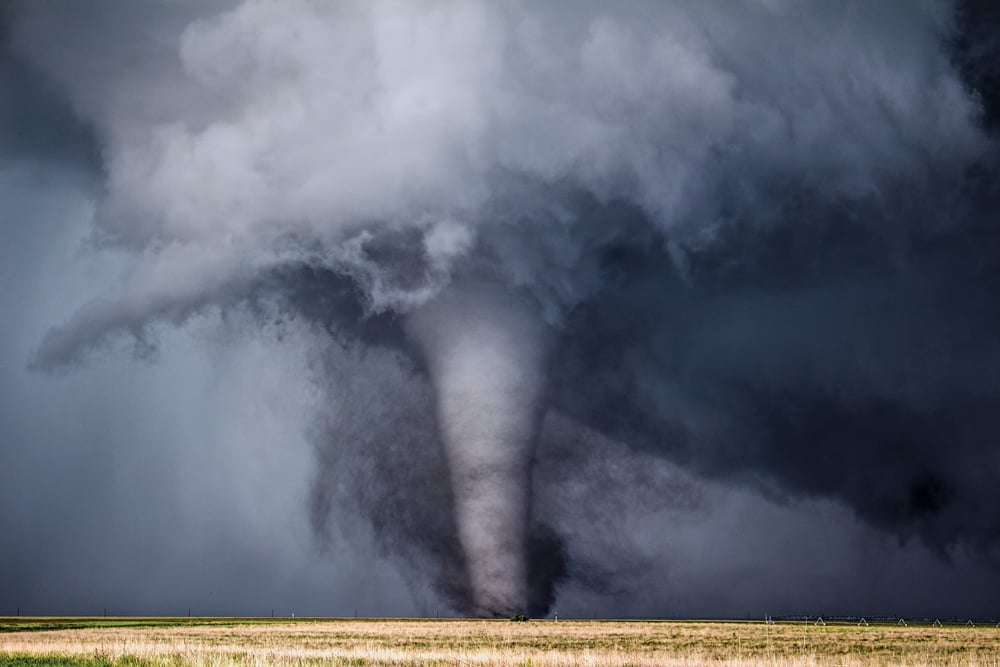 God’s Power
Psalm 29
The Psalm of the Thunderstorm
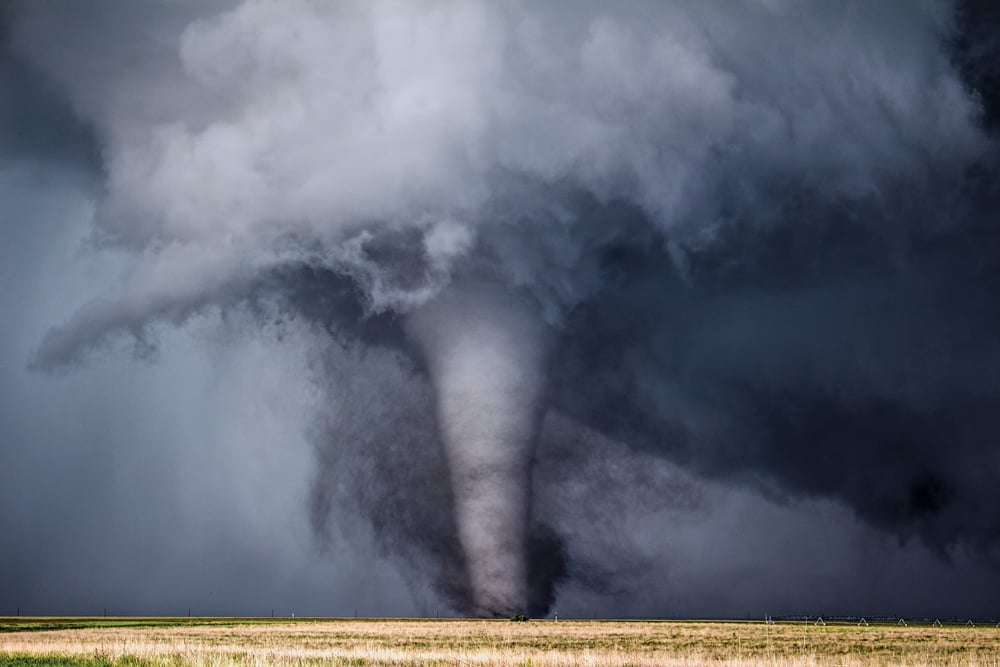 God’s Judgment
Behold, a whirlwind of the Lord has gone forth in fury - a violent whirlwind! It will fall violently on the head of the wicked. 

Jeremiah 23:19
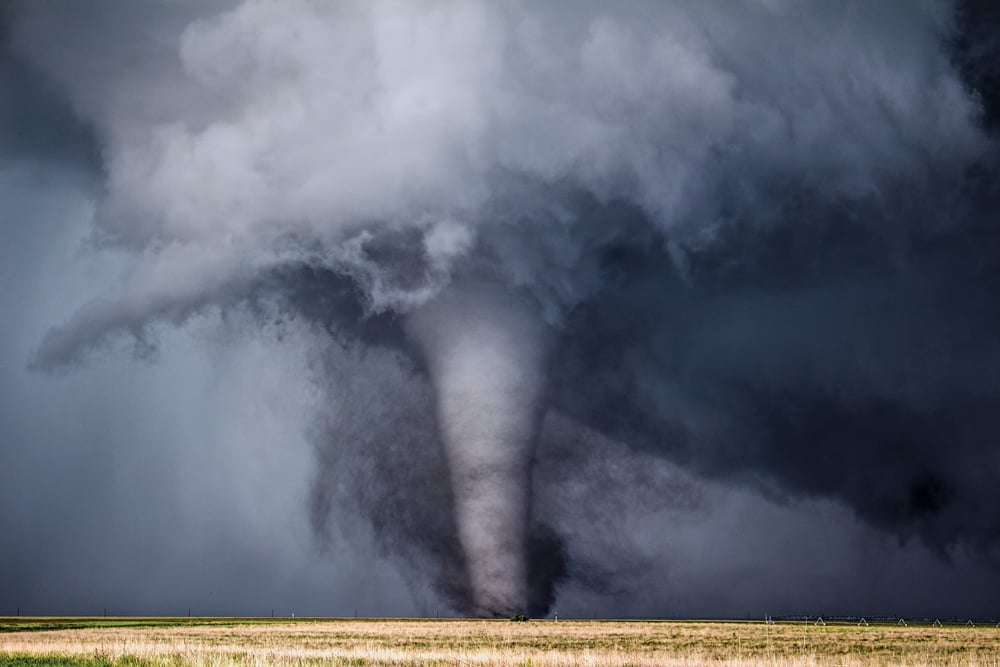 God’s Judgment
Behold, the whirlwind of the Lord goes forth with fury, a continuing whirlwind; it will fall violently on the head of the wicked. 

Jeremiah 30:23
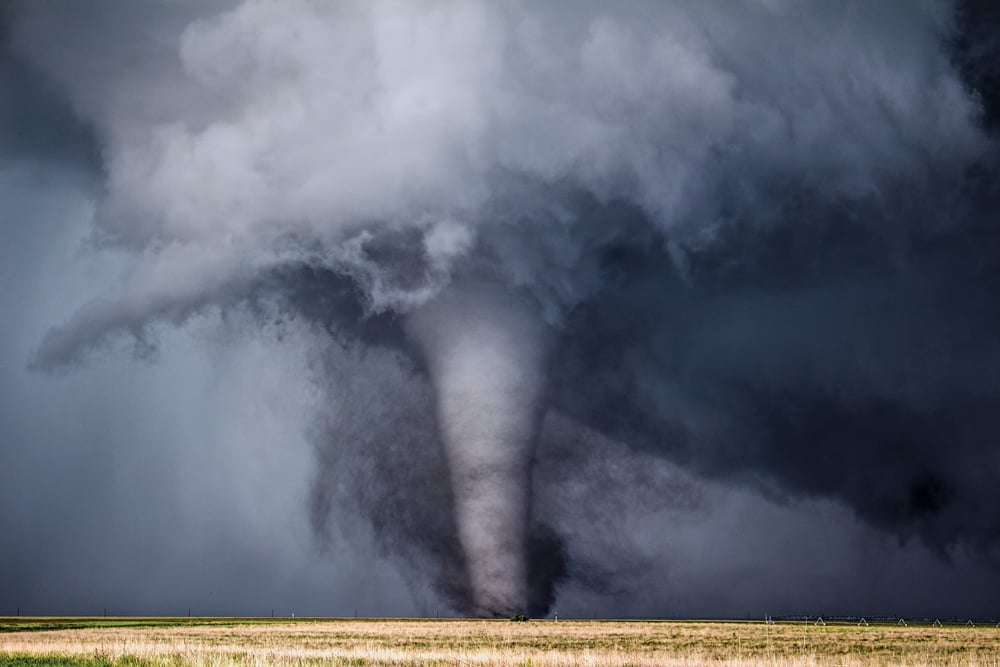 Does God Cause Such?
Without direct revelation, we can’t tie every disaster to God’s judgment on a specific person. 
We live in a world of time and chance (Eccl. 9:11). 
Jesus taught against such conclusions (Luke 13:4-5).
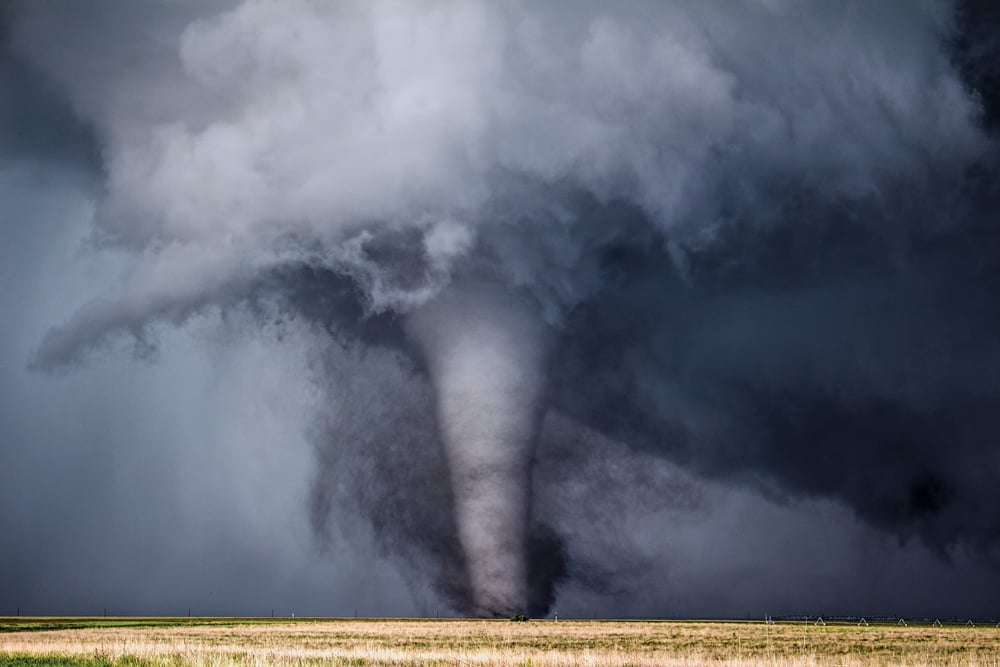 Lessons We Can Learn
Such phenomena should move us to praise and glorify God (Ps. 29:1-2). 
Remind us what is truly important. 
Remind us of the sudden and unpredictable nature of the Lord’s return (Matt. 24:42-44).
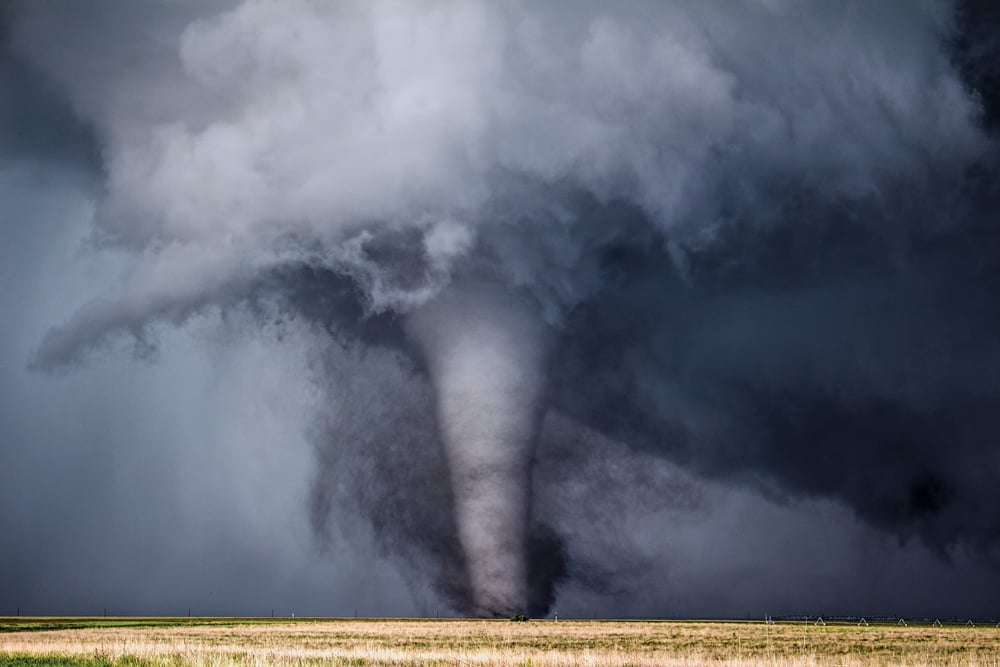